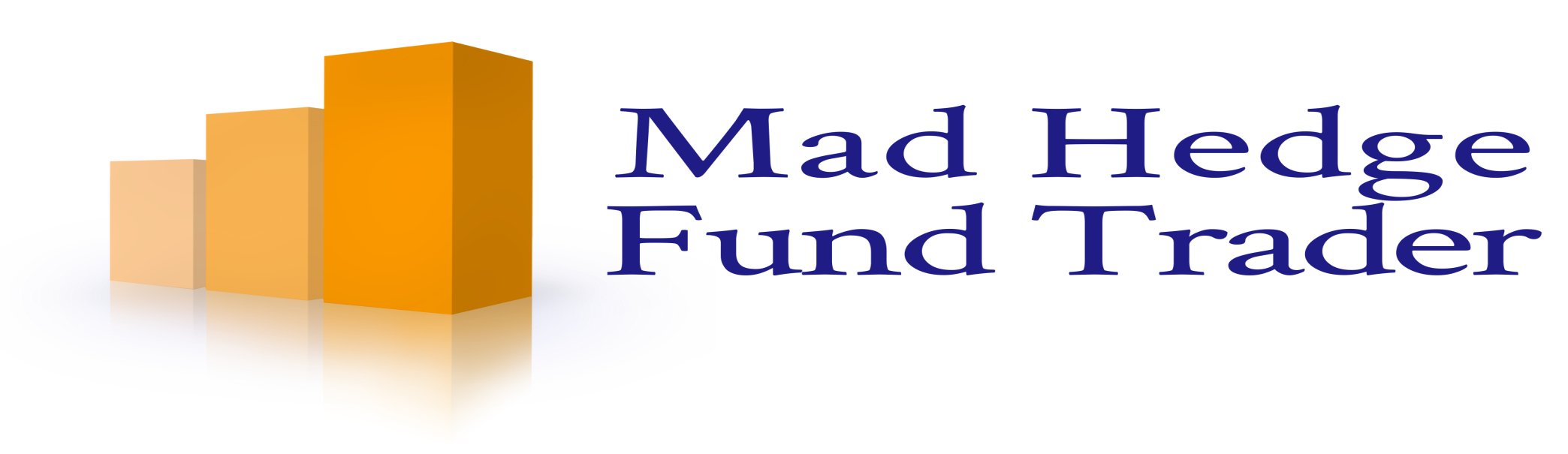 Mad Day Trader
Bill Davis
Webinar – March 22, 2017
Indexes
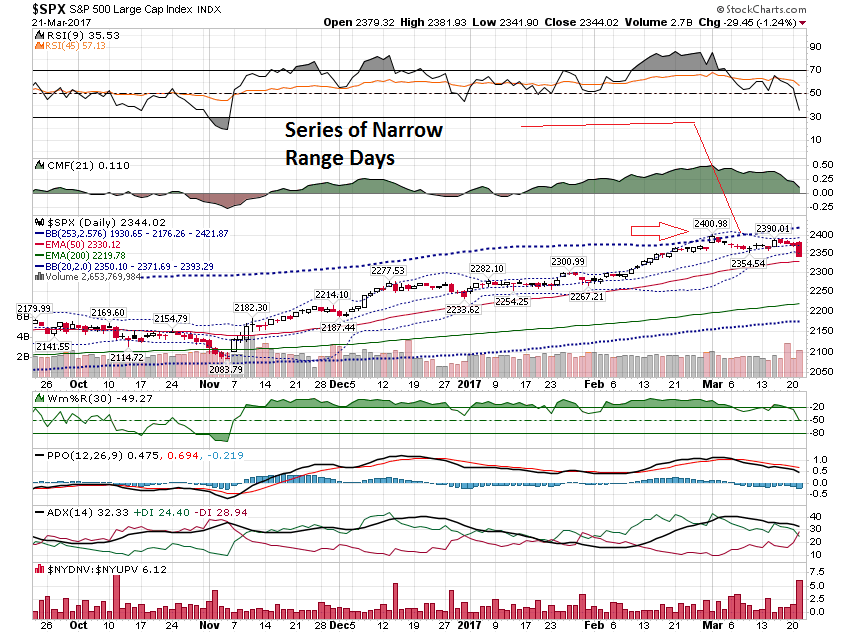 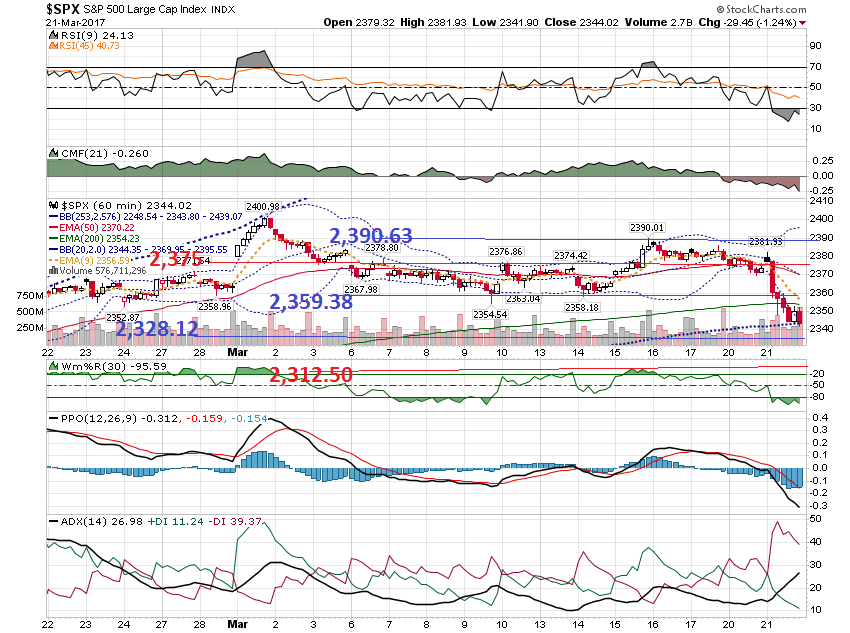 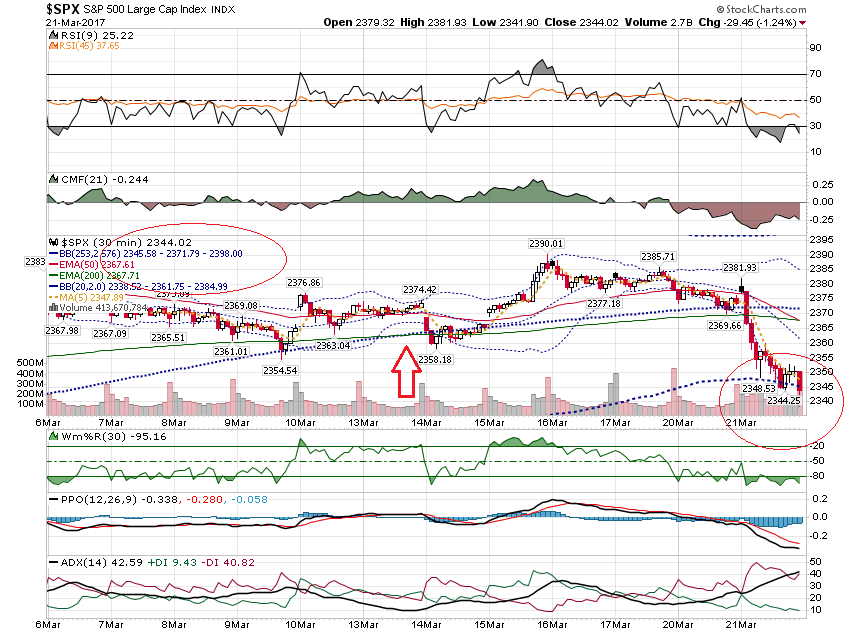 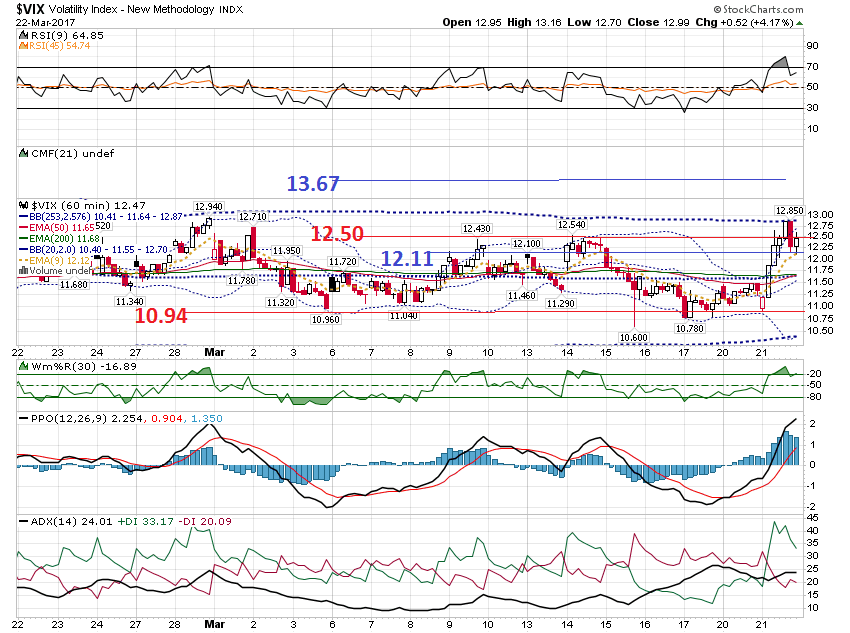 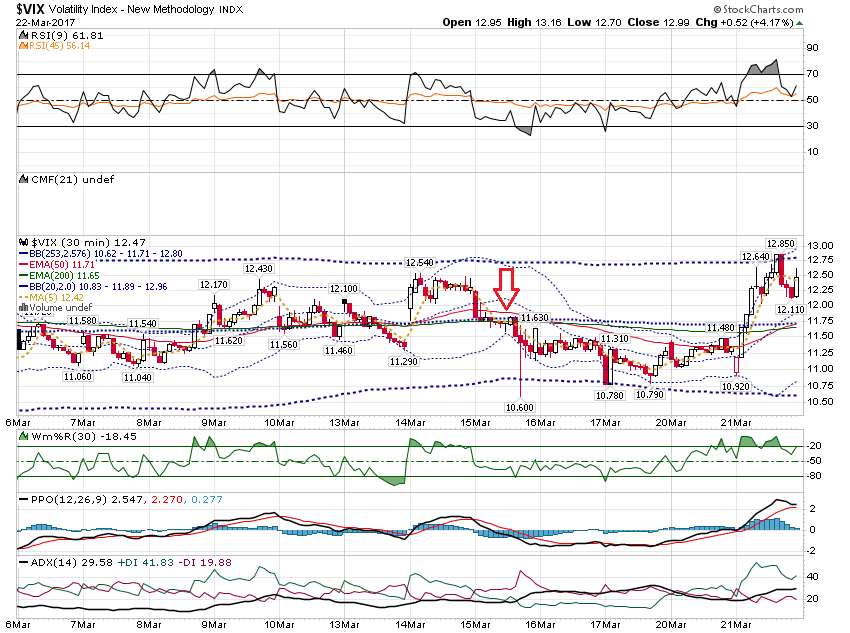 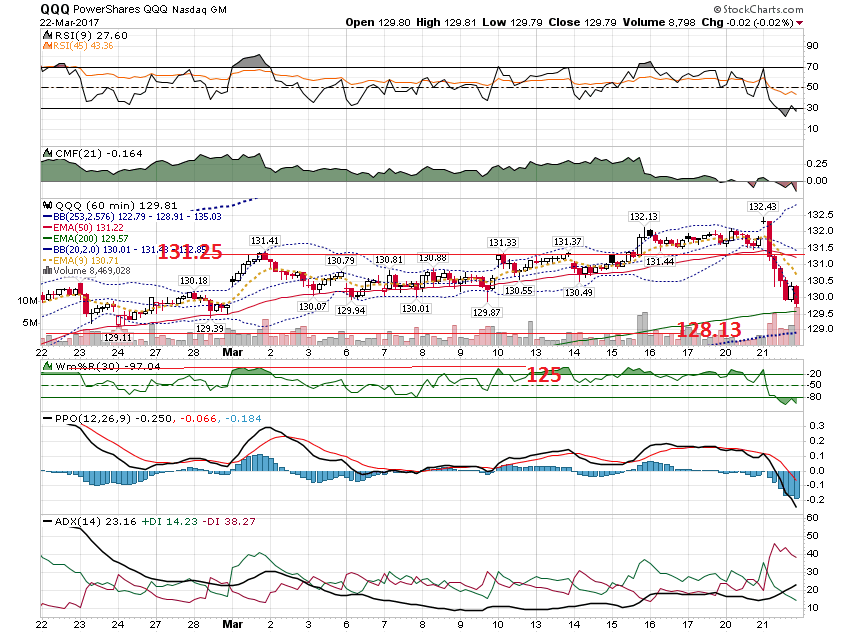 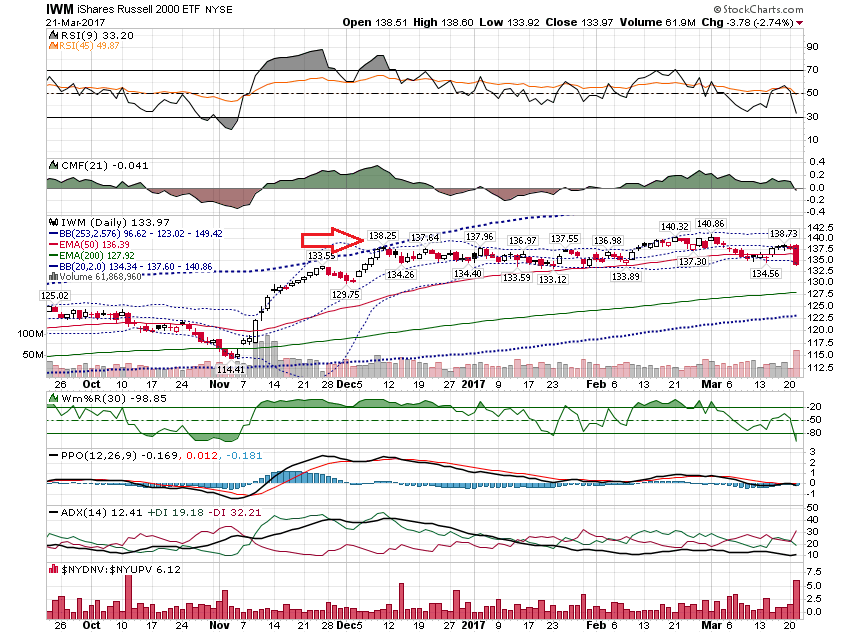 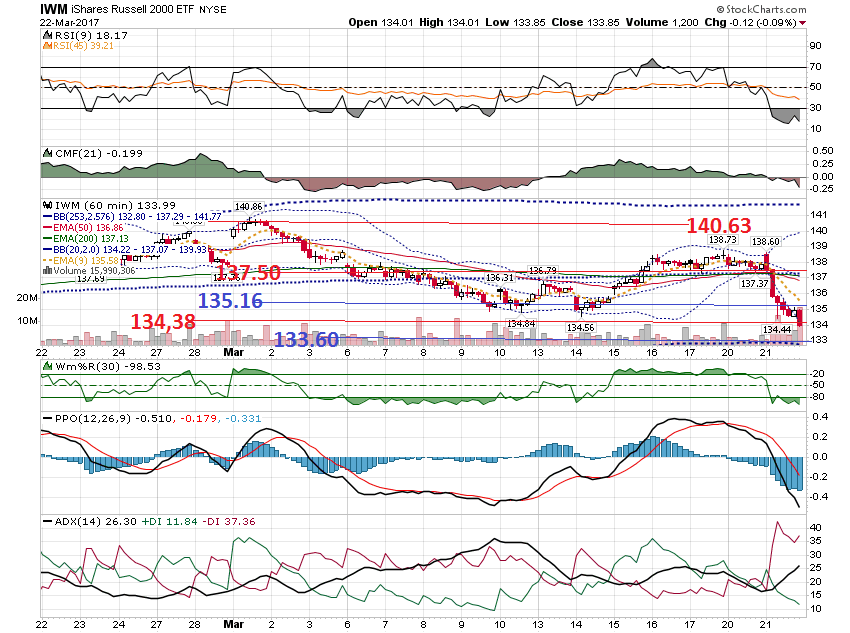 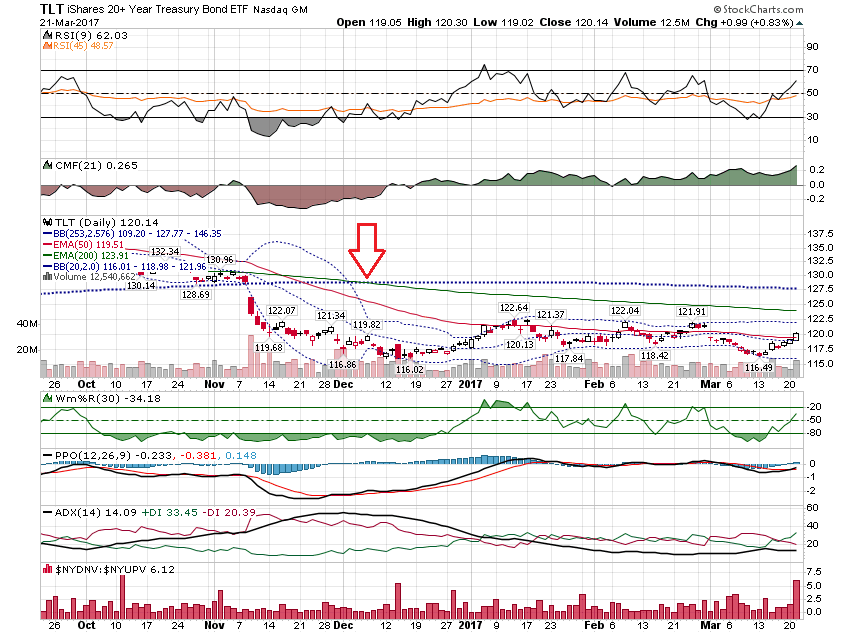 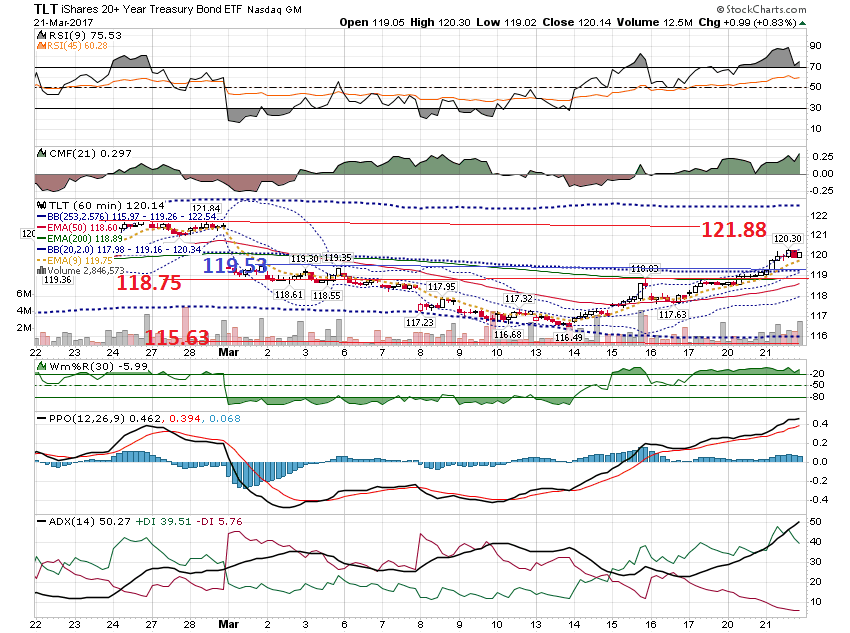 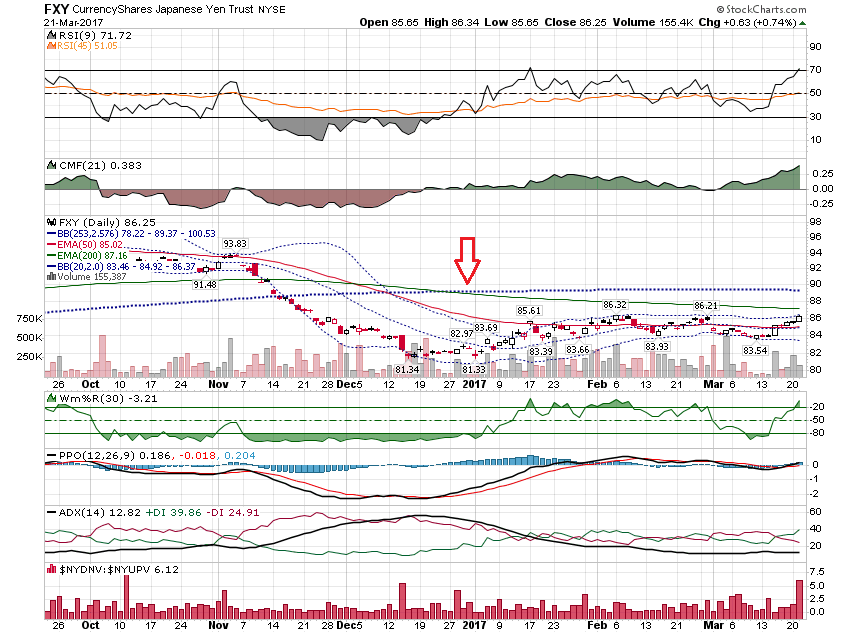 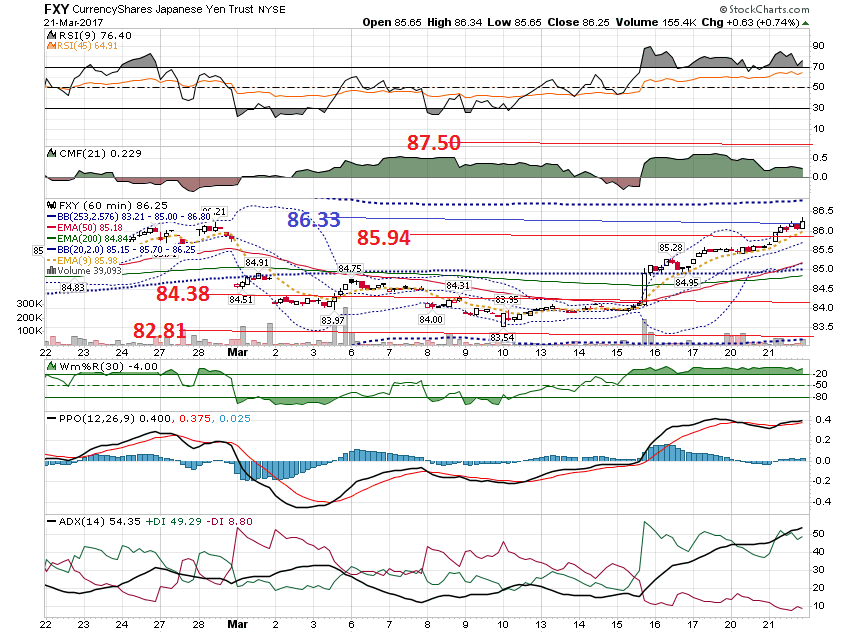 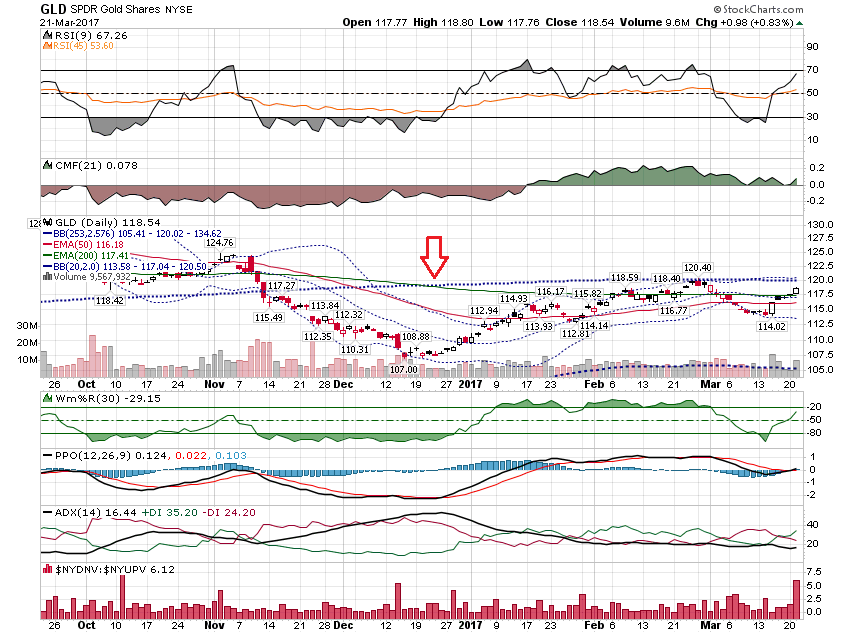 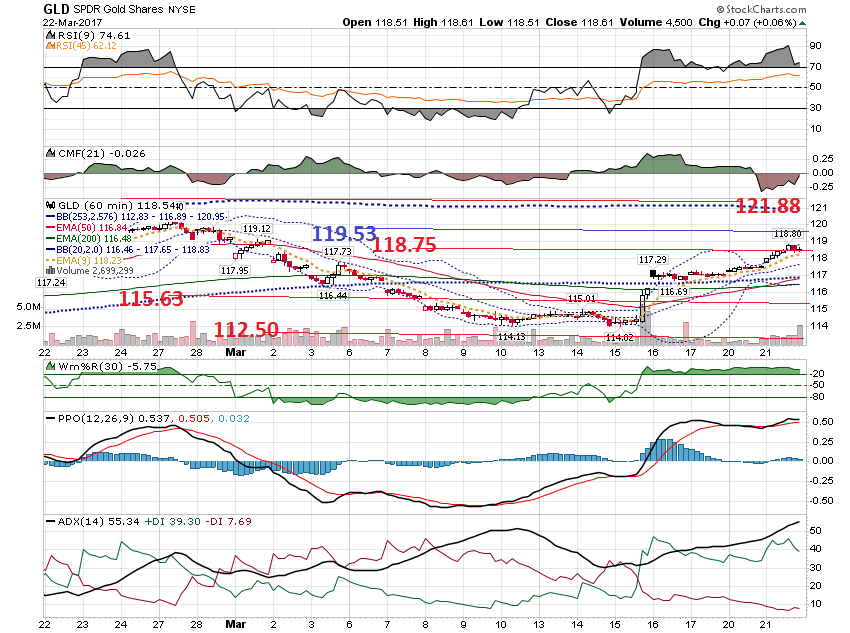 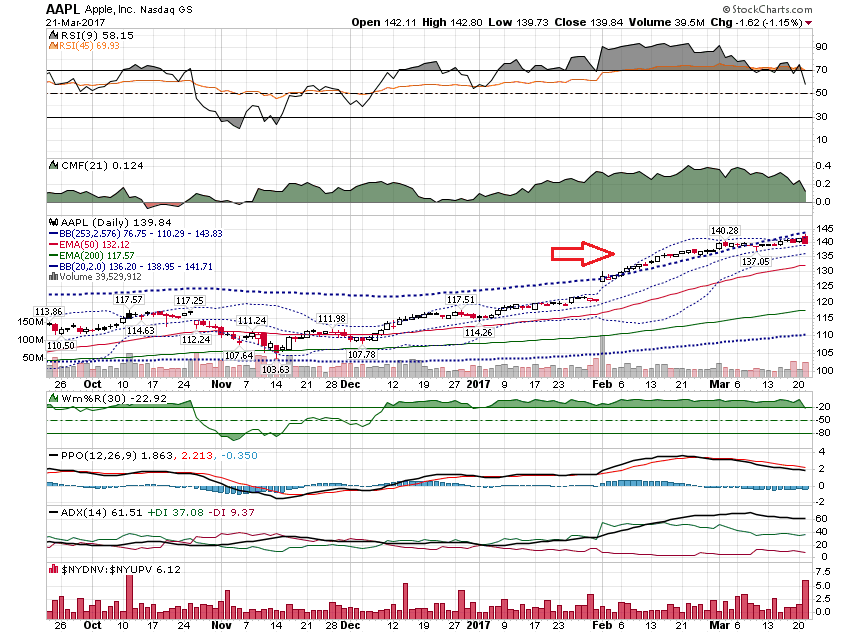 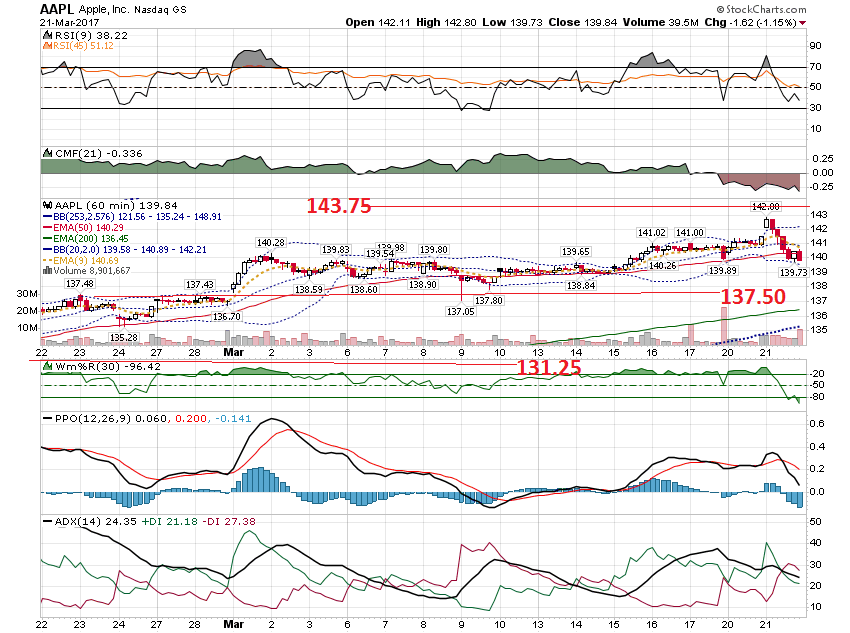 Banks
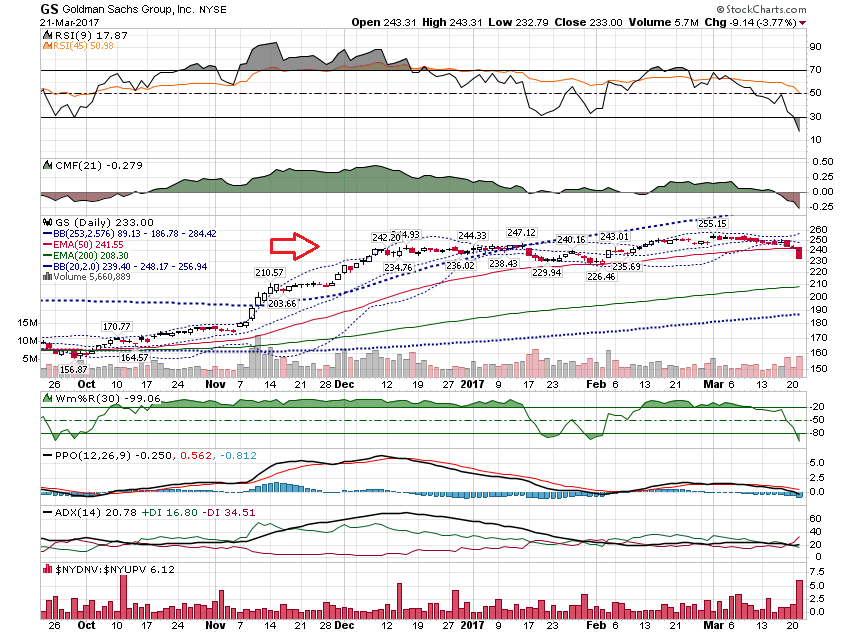 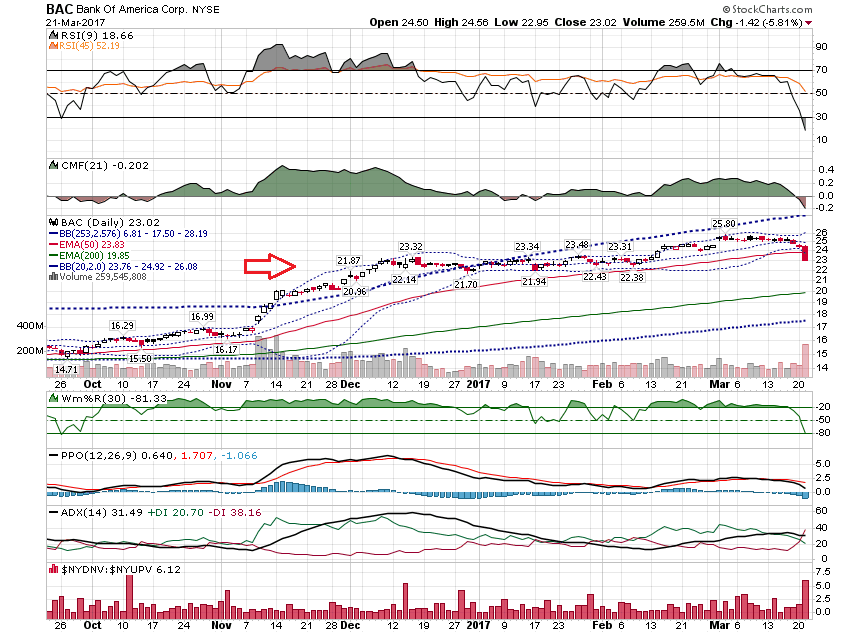 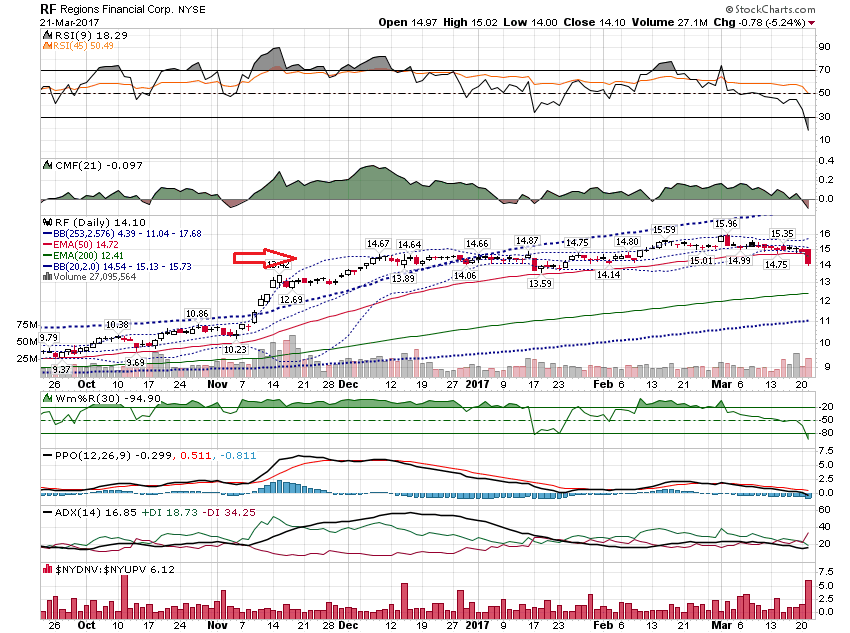 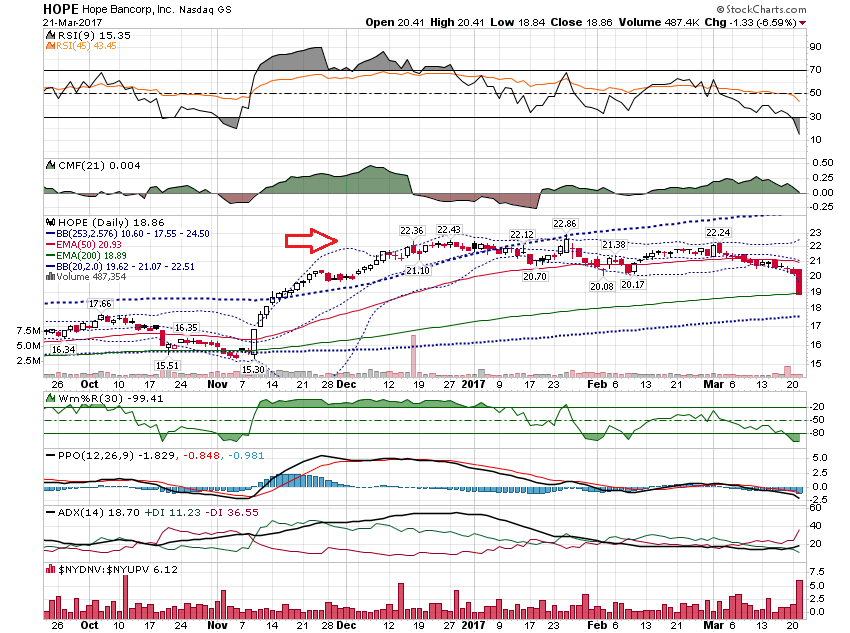 Thanks for watching!Bill DavisMad Day TraderMarch 22, 2017 davismdt@gmail.com